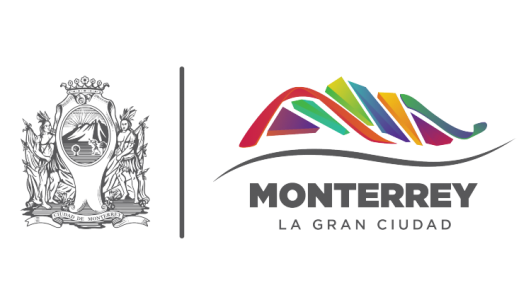 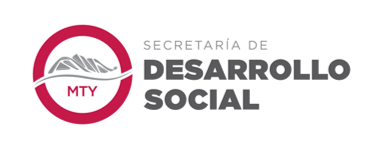 Secretaria de Desarrollo Social
DIRECCIÓN ADMINISTRATIVA
Indicadores de Control
Período 2015-2018
Febrero-2017
Elaborado por: Dirección Administrativa
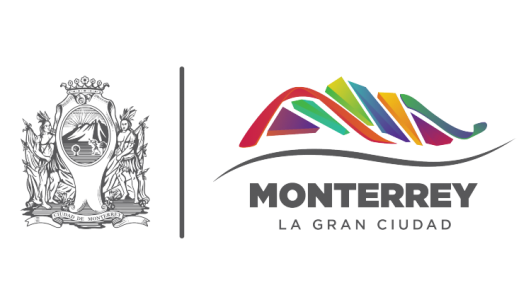 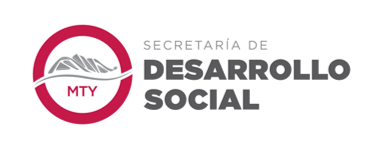 Secretaria de Desarrollo Social
Dirección AdministrativaReuniones de Evaluación del Cumplimiento de Procesos Administrativos
2
Elaborado por: Dirección Administrativa
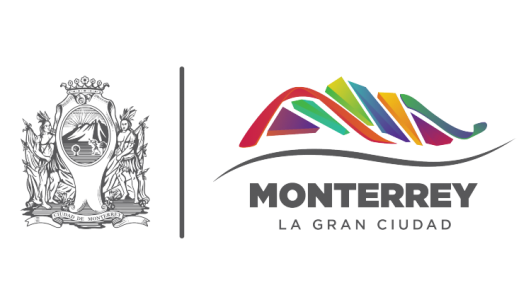 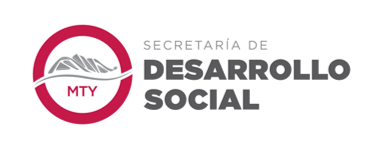 Secretaria de Desarrollo Social
Dirección AdministrativaTramites Realizados ante la Dirección de Adquisiciones
3
Elaborado por: Dirección Administrativa
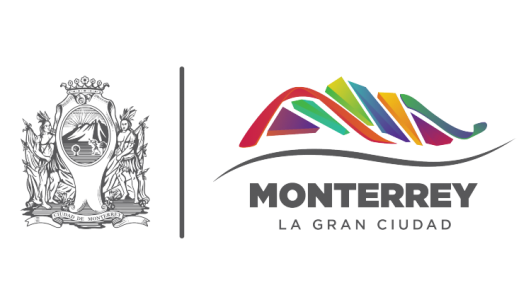 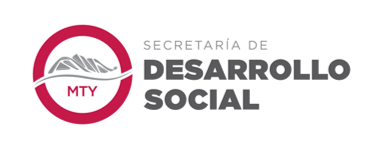 Secretaria de Desarrollo Social
Dirección AdministrativaObservaciones de los Trámites realizados ante la Dirección de Adquisiciones
Elaborado por: Dirección Administrativa
4
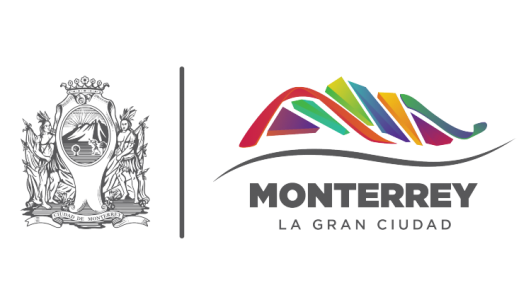 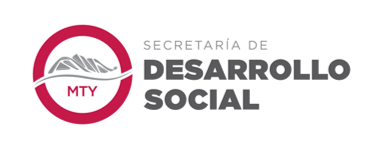 Secretaria de Desarrollo Social
DIRECCIÓN GENERAL DE DESARROLLO SOCIAL
Indicadores de Control
Período 2015-2018
FEBRERO-2017
Elaborado por: Dirección General de Desarrollo Social
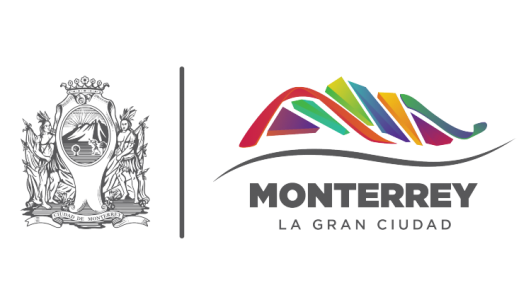 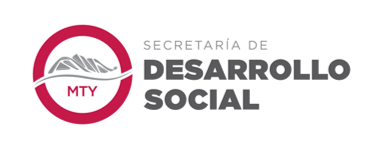 Secretaria de Desarrollo Social
Dirección General de Desarrollo SocialTalleres Impartidos en la Comunidad – Programa Formando Regios
6
Elaborado por: Dirección General de Desarrollo Social
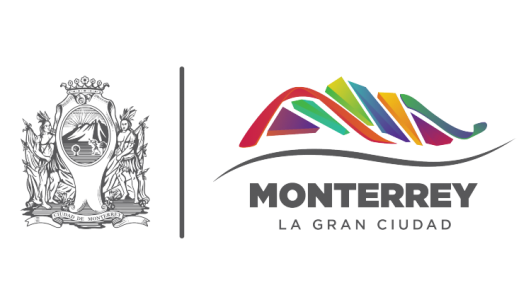 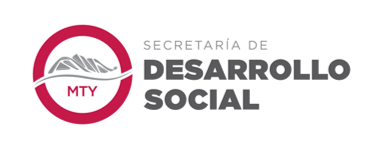 Secretaria de Desarrollo Social
Dirección General de Desarrollo SocialBeneficiados en Talleres Impartidos en la ComunidadPrograma Formando Regios
7
Elaborado por: Dirección General de Desarrollo Social
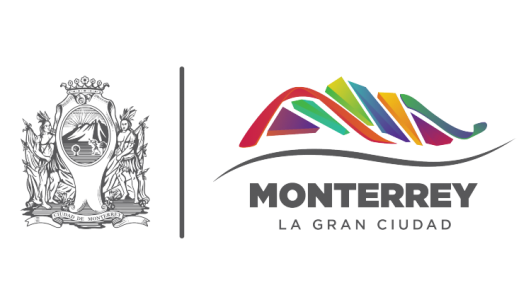 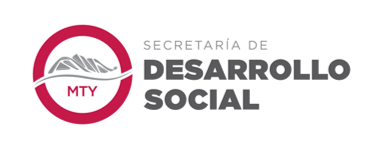 Secretaria de Desarrollo Social
Dirección General de Desarrollo SocialBrigadas de Servicio a la Comunidad – Programa Formando Regios
8
Elaborado por: Dirección General de Desarrollo Social
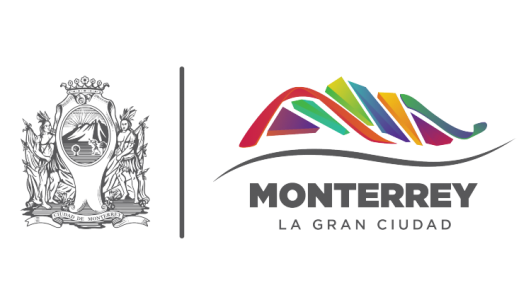 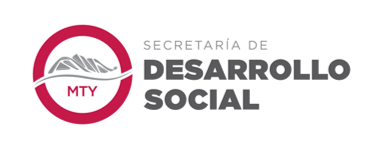 Secretaria de Desarrollo Social
Dirección General de Desarrollo SocialBeneficiados por Brigadas de Servicio a la ComunidadPrograma Formando Regios
9
Elaborado por: Dirección General de Desarrollo Social
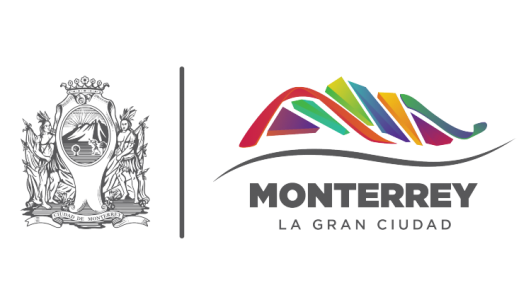 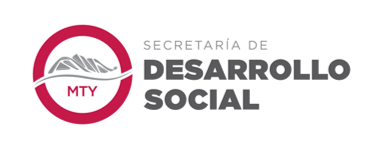 Secretaria de Desarrollo Social
DIRECCIÓN DE ATENCION Y VINCULACION CIUDADANA
Indicadores de Control
Período 2015-2018
Febrero 2017
Elaborado por: Dirección Atención y Vinculación Ciudadana
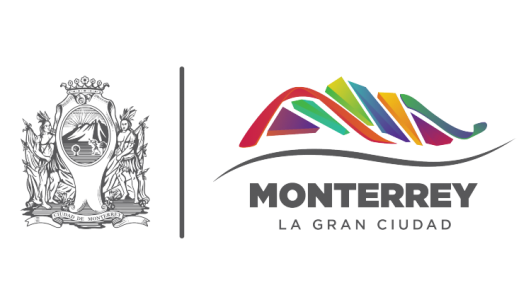 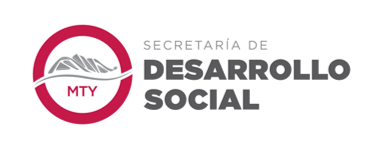 Secretaria de Desarrollo Social
Número de Recorridos de Apertura, Clausura, Juntas Vecinales y Acciones en Comunidad
Reuniones con las Direcciones de: Educación, Cultura y Expresión Artística, Cultura Física y Deporte, Acción Comunitaria, Acción Comunitaria, Recreación y Eventos, Salud Publica, Parques Públicos
11
Elaborado por: Dirección Atención y Vinculación Ciudadana
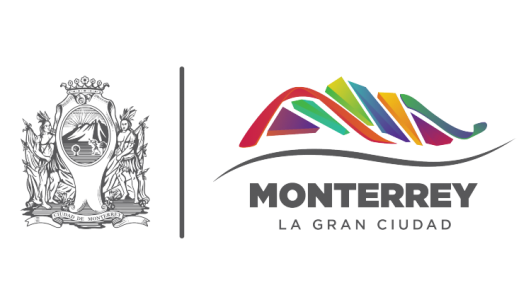 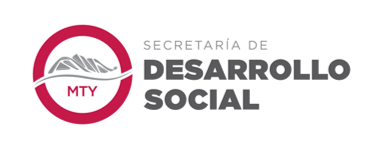 Secretaria de Desarrollo Social
Peticiones Recabadas de la Ciudadanía
Reuniones con las Direcciones de: Educación, Cultura y Expresión Artística, Cultura Física y Deporte, Acción Comunitaria, Acción Comunitaria, Recreación y Eventos, Salud Publica, Parques Públicos
12
Elaborado por: Dirección Atención y Vinculación Ciudadana
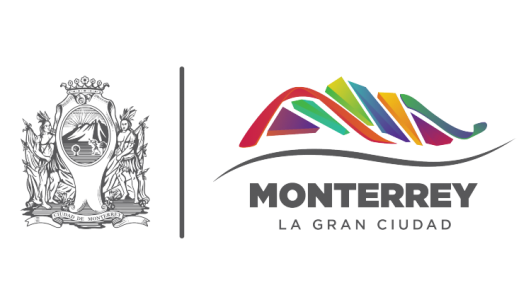 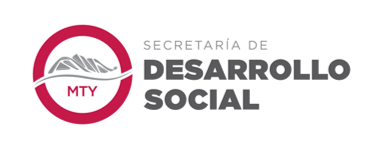 Secretaria de Desarrollo Social
Compromisos en recorridos y Juntas Vecinales
Reuniones con las Direcciones de: Educación, Cultura y Expresión Artística, Cultura Física y Deporte, Acción Comunitaria, Acción Comunitaria, Recreación y Eventos, Salud Publica, Parques Públicos
13
Elaborado por: Dirección Atención  y Vinculación Ciudadana
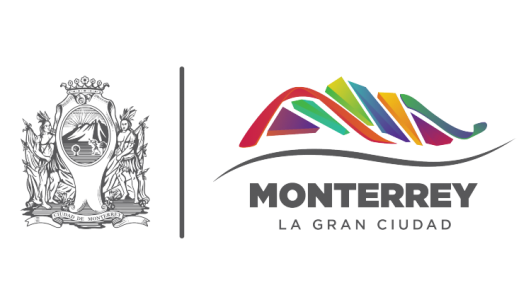 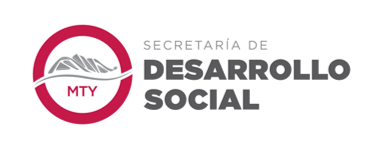 Secretaria de Desarrollo Social
Visitas a Comités y Enlaces
Reuniones con las Direcciones de: Educación, Cultura y Expresión Artística, Cultura Física y Deporte, Acción Comunitaria, Acción Comunitaria, Recreación y Eventos, Salud Publica, Parques Públicos
14
Elaborado por: Dirección Atención y Vinculación Ciudadana
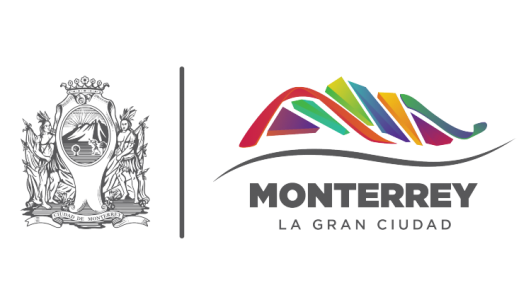 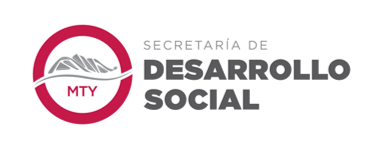 Secretaria de Desarrollo Social
Conformación de Nuevos Comités
Reuniones con las Direcciones de: Educación, Cultura y Expresión Artística, Cultura Física y Deporte, Acción Comunitaria, Acción Comunitaria, Recreación y Eventos, Salud Publica, Parques Públicos
15
Elaborado por: Dirección Atención y Vinculación Ciudadana
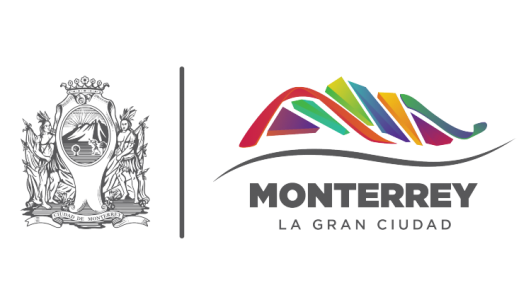 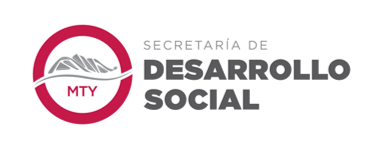 Secretaria de Desarrollo Social
Atención a Asociaciones Civiles A.C., Junta de vecinos, Colonos y Organizaciones
Reuniones con las Direcciones de: Educación, Cultura y Expresión Artística, Cultura Física y Deporte, Acción Comunitaria, Acción Comunitaria, Recreación y Eventos, Salud Publica, Parques Públicos
16
Elaborado por: Dirección Atención y Vinculación Ciudadana
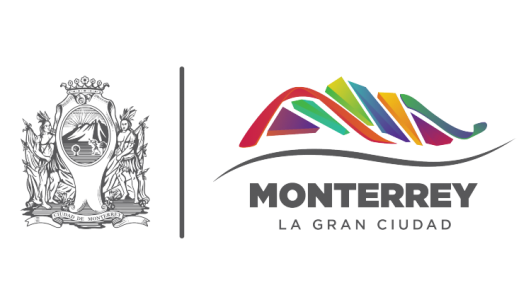 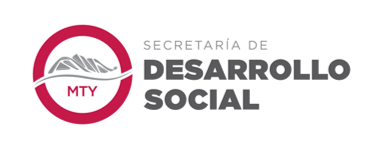 Secretaria de Desarrollo Social
DIRECCIÓN DE CULTURA
Indicadores de Control
Período 2015-2018
FEBRERO-2017
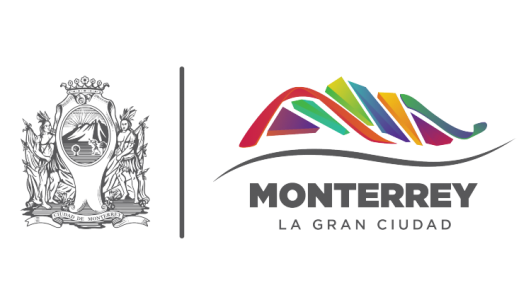 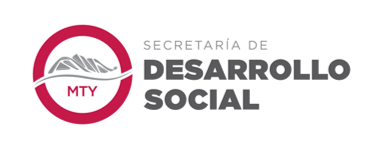 Secretaria de Desarrollo Social
DIRECCION DE CULTURA EVENTOS REALIZADOS
18
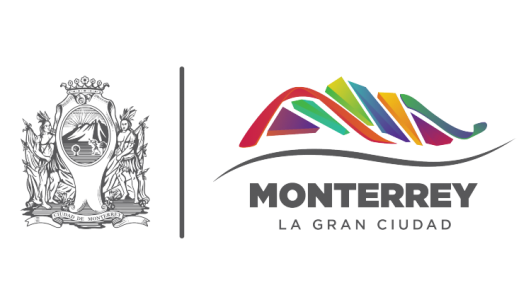 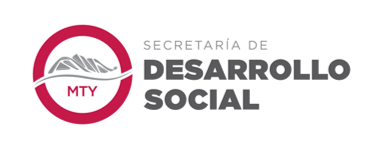 Secretaria de Desarrollo Social
Cultura Asistentes a Eventos Realizados
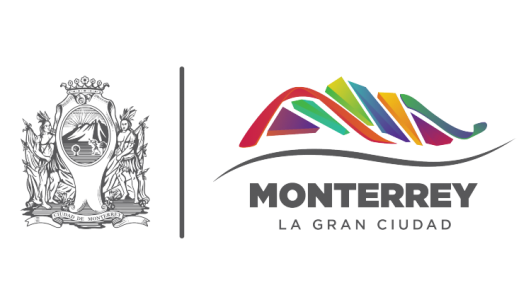 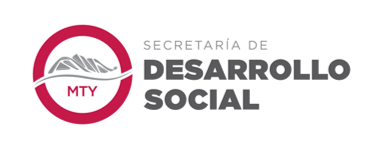 Secretaría de Desarrollo Social
DIRECCIÓN DE CULTURA FISICA Y DEPORTE
Indicadores de Control
Período 2015-2018
Febrero-2017
Elaborado por: Dirección de Cultura Física y Deporte
20
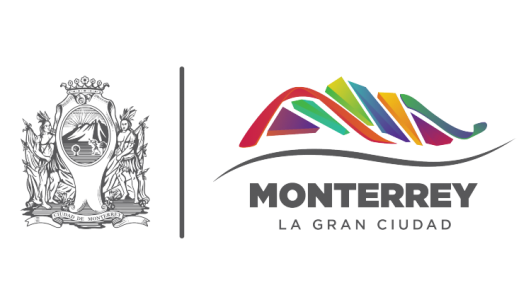 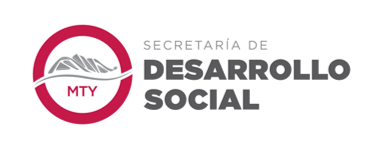 Secretaria de Desarrollo Social
Dirección de Cultura Física y Deporte Número de Escuelas Deportivas
Promedio
Histórico
Estadístico 
107 Escuelas Deportivas
Escuelas Deportivas de los programas de Unidades Deportivas  (104),  Deporte Adaptado  (7)  y  Deporte de la 3ª. Edad  (9), Clubes Deportivos (45) y Domo Acuático (3).
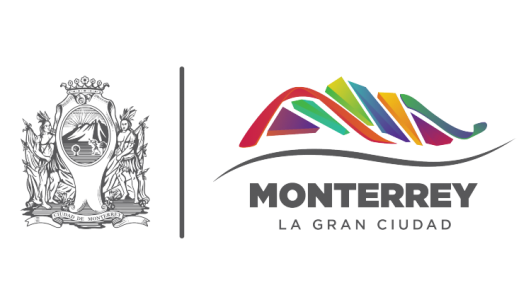 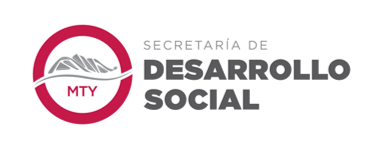 Secretaria de Desarrollo Social
Dirección de Cultura Física y Deporte Número de Alumnos en Escuelas Deportivas
Promedio
Histórico
Estadístico
2,819 Alumnos en Escuelas Deportivas
Alumnos en escuelas deportivas  de los Programas de Unidades Deportivas ( 2,863),  Domo Acuático (603), Deporte Adaptado (275),   3ª. Edad  (329) y Clubes Deportivos (2,475)
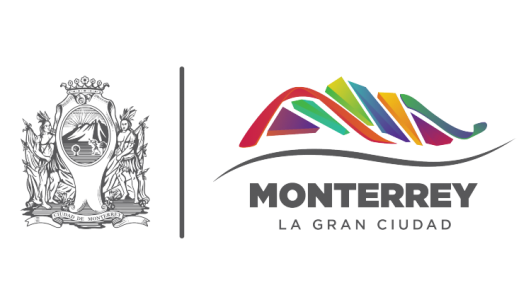 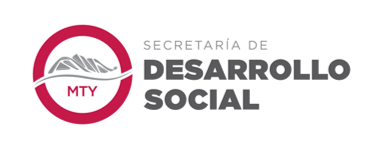 Secretaria de Desarrollo Social
Dirección de Cultura Física y Deporte Número de Usuarios en Unidades  Deportivas
Promedio
Histórico
Estadístico 
74,878 en Usuarios en Unidades Deportivas
Total de Usuarios  de las 20  Unidades Deportivas
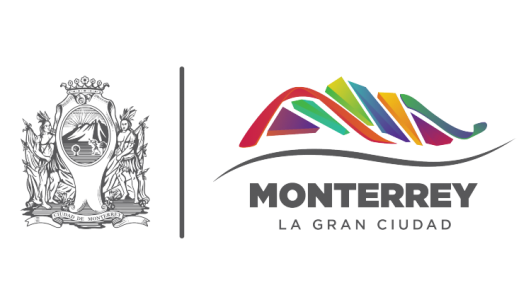 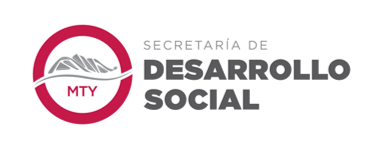 Secretaria de Desarrollo Social
Dirección de Cultura Física y Deporte Eventos Realizados
Promedio Histórico
Estadístico  27 Eventos
Total de Eventos realizados de los distintos Programas Deportivos de la Dirección: Unidades Deportivas (4), Deporte Adaptado (2),  3a. Edad (1),  Desarrollo Deportivo (30), Eventos Especiales (1)  y  Ligas Deportivas (32).
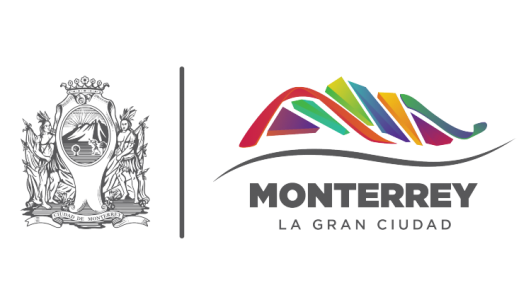 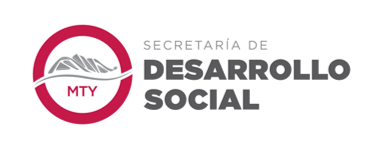 Secretaria de Desarrollo Social
Dirección de Cultura Física y Deporte Torneos Realizados
Promedio
Histórico
Estadístico  98 Torneos
Total  de Torneos realizados de los distintos  Programas Deportivos: Unidades Deportivas (1),  Deporte de la 3ª. Edad (2),  Deporte  para Todos  (25)  y    Ligas Deportivas  (110).
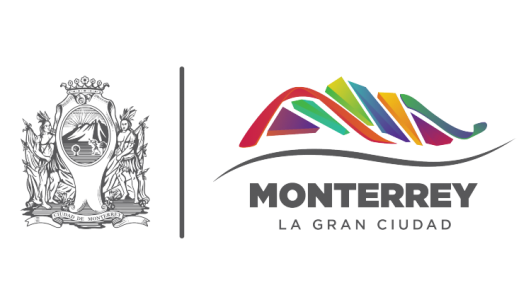 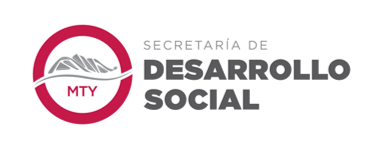 Secretaria de Desarrollo Social
Dirección de Cultura Física y Deporte Participantes en Eventos y Torneos Realizados
Promedio
Histórico
Estadístico 
34,668 Participantes en Eventos y Torneos
Total de  Participantes  en  70 Eventos  y 138  Torneos
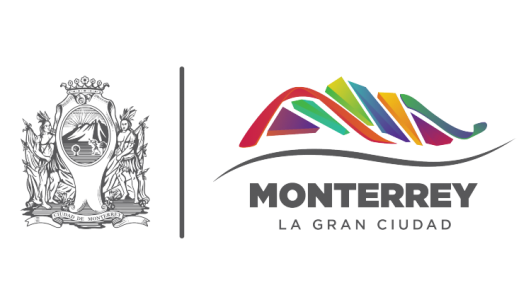 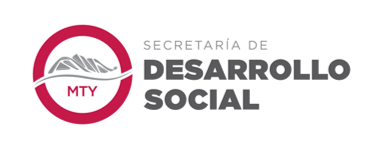 Secretaría de Desarrollo Social
Dirección de Cultura Física y Deporte Apoyos Otorgados
Promedio
Histórico
Estadístico 56  Apoyos
Total de Apoyos Otorgados a diferentes Dependencias e Instituciones como: Préstamo de Instalaciones Deportivas, Logística, Equipo y Recurso humano.
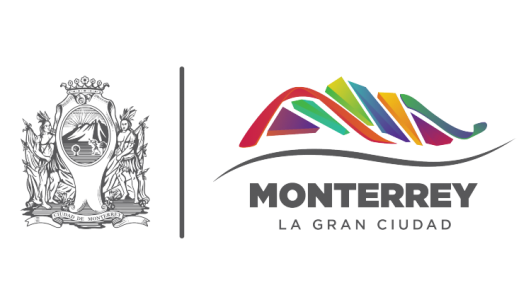 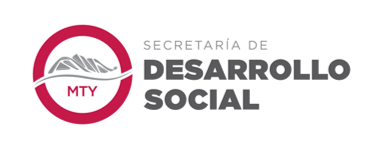 Secretaria de Desarrollo Social
DIRECCIÓN DE SALUD PUBLICA
Indicadores de Control
Período 2015-2018
Febrero-2017
Elaborado por: Dirección Administrativa
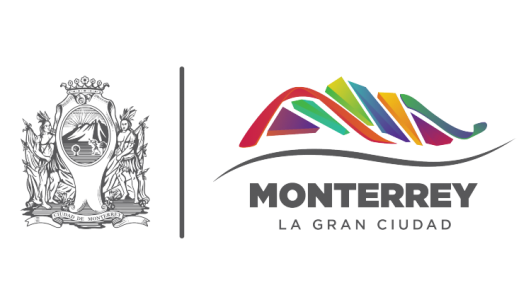 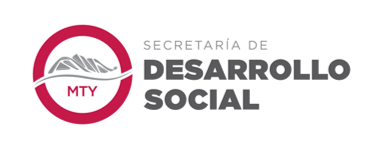 Secretaria de Desarrollo Social
Dirección de Salud PublicaServicios de Fumigación
29
Elaborado por: Dirección Administrativa
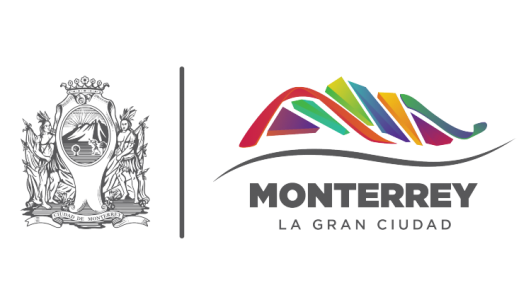 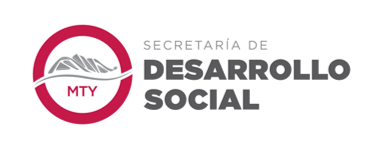 Secretaria de Desarrollo Social
Dirección de Salud PublicaConsultas Otorgadas en Centros de Salud Municipales
30
Elaborado por: Dirección Administrativa
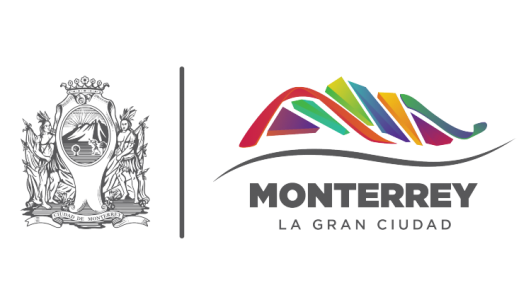 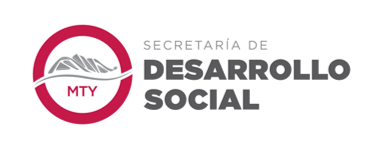 Secretaria de Desarrollo Social
Dirección de Salud PublicaServicios Otorgados en Centros de Salud Municipales
31
Elaborado por: Dirección Administrativa
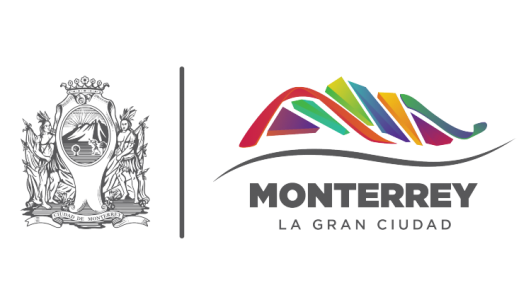 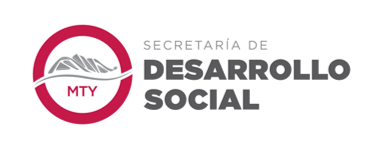 Secretaria de Desarrollo Social
Dirección de Salud PublicaBrigadas Escolares (Servicios Otorgados)
32
Elaborado por: Dirección Administrativa
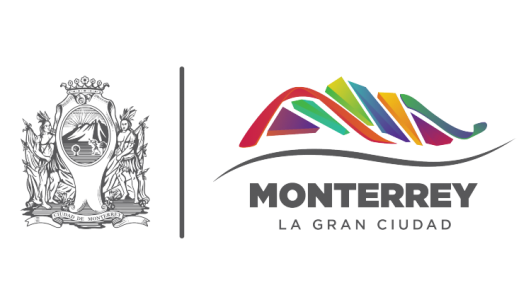 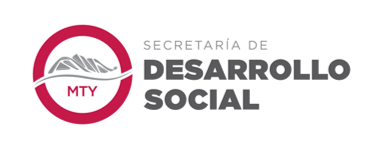 Secretaria de Desarrollo Social
Dirección de Salud PublicaServicios Otorgados en centros de Atención Canino y Felino
33
Elaborado por: Dirección Administrativa
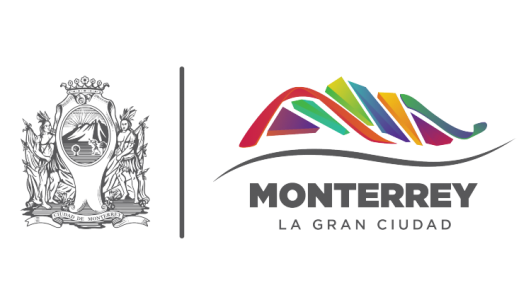 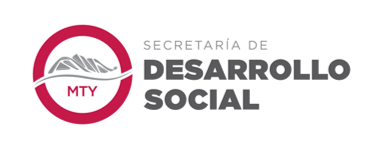 Secretaria de Desarrollo Social
DIRECCIÓN DE PARQUES PÚBLICOS
Indicadores de Control
Período 2015-2018

 Febrero 2017
Elaborado por : DIRECCIÓN DE PARQUES PÚBLICOS
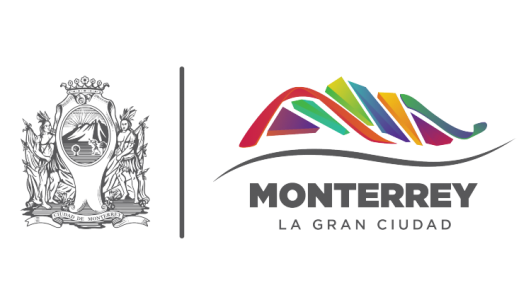 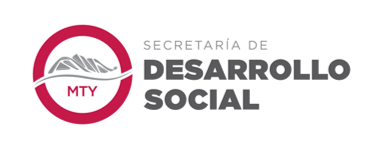 Secretaria de Desarrollo Social
Dirección de Parques Públicos  Afluencia
Promedio histórico mensual  95,208
Afluencia total registrada en los parques España, Tucán, Aztlán y Monterrey 400 (éste último sólo en la temporada de albercas).
2
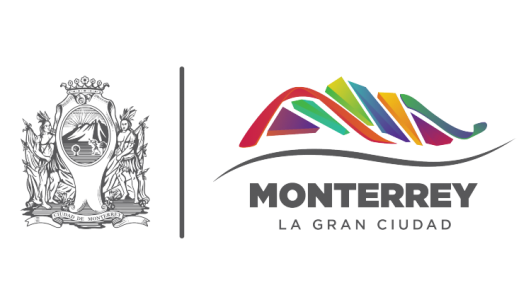 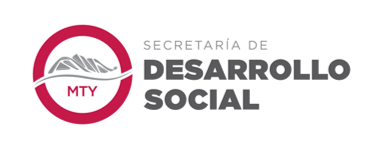 Secretaria de Desarrollo Social
Dirección de Parques Públicos  Afluencia a las albercas
Promedio histórico mensual 50,060
36
Afluencia a las albercas de los Parques España, Tucán, Aztlán y Monterrey 400.
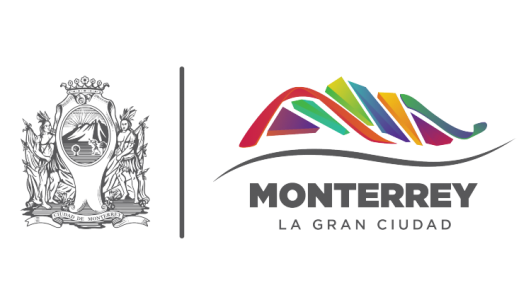 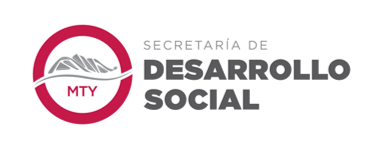 Secretaria de Desarrollo Social
Dirección de Parques Públicos  Afluencia a los Eventos Recreativos de Parques
Las Tertulias en la Alameda, Cine en los Parques Canoas, España, Tucán y Aztlán, Aniversario Luctuoso de José Marroquín Leal Pipo y Torneo de Ajedrez en el Parque España.
Promedio histórico mensual  8,926
Afluencia a los eventos organizados por la Dirección de Parques Públicos, en coordinación con instituciones públicas y/o privadas como: Día de la Candelaria Regia, Aniversario Luctuoso de José Marroquín Leal “Pipo”, Domingos Familiares en la Alameda, Encuentro de Bandas Musicales, Aniversarios de los Parques, Inicio de la Temporada de Albercas,  Día del Niño Regio, Campamentos de Verano, entre otros.
37
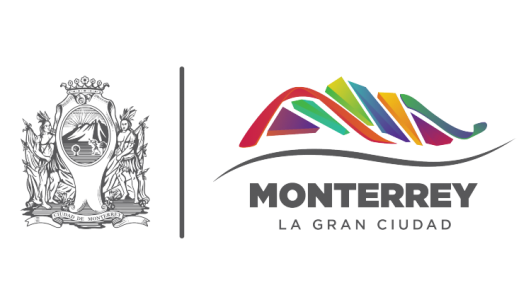 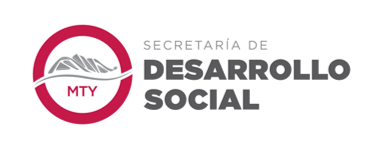 Secretaria de Desarrollo Social
Dirección de Parques PúblicosAfluencia a las Instalaciones Deportivas
Promedio histórico mensual 14,839
Visitantes que acuden diariamente a ejercitarse a los Parques Públicos,  actividades deportivas de instituciones públicas, privadas y escuelas; eventos deportivos organizados por el personal de los parques, como torneos de futbol, carreras recreativas, entre otros.
5
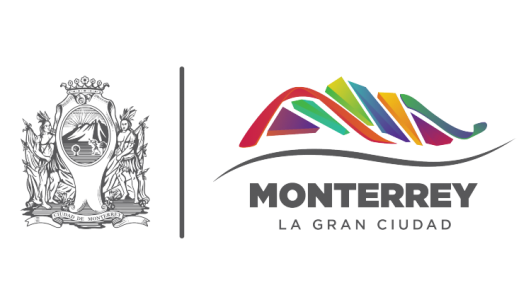 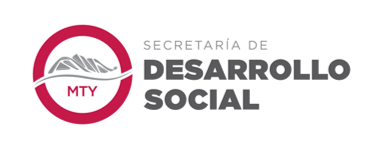 Secretaria de Desarrollo Social
Dirección de Parques PúblicosAfluencia en Actividades de Dependencias Gubernamentales
Promedio histórico mensual 8,605
Afluencia registrada en actividades organizadas por dependencias municipales, estatales y escuelas.
6
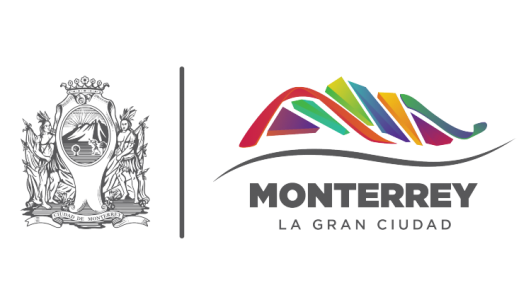 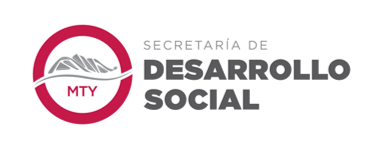 Secretaria de Desarrollo Social
Dirección de Parques Públicos Afluencia en actividades de Organizaciones Privadas y Fiestas Familiares
Promedio histórico mensual 6,783
Afluencia registrada en eventos de organizaciones privadas y fiestas familiares.
7
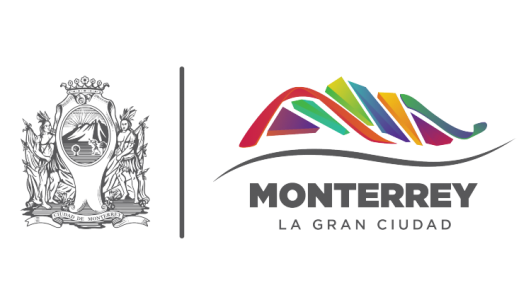 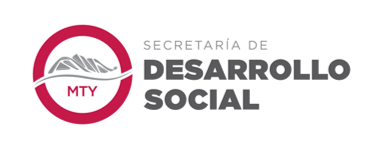 Secretaria de Desarrollo Social
DIRECCIÓN DE EDUCACIÓN
Indicadores de Control
Período 2015-2018
Febrero 2017
Elaborado por: Dirección de Educación.
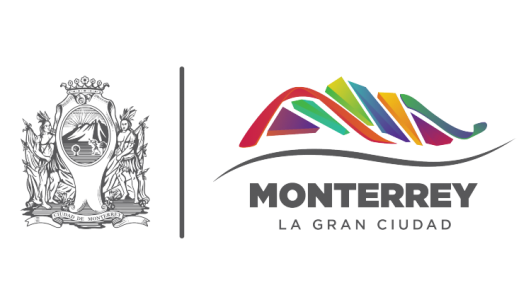 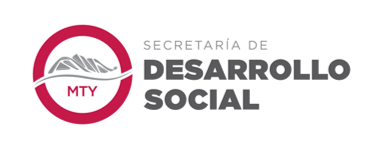 Secretaria de Desarrollo Social
Cursos gratuitos de computación
42
Elaborado por: Dirección de Educación.
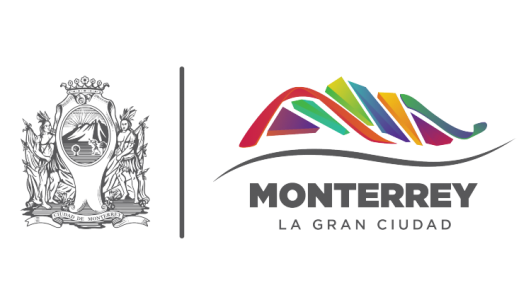 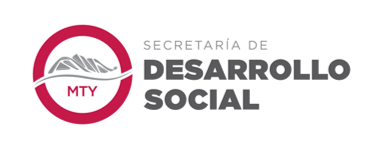 Secretaria de Desarrollo Social
Becas entregadas educación media y superior
43
Elaborado por: Dirección de Educación.
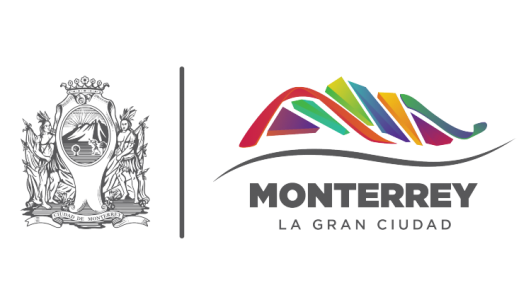 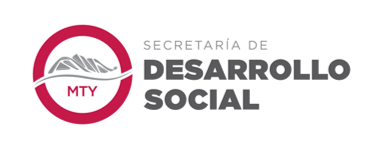 Secretaria de Desarrollo Social
Bibliotecas Digitales
44
Elaborado por: Dirección de Educación.
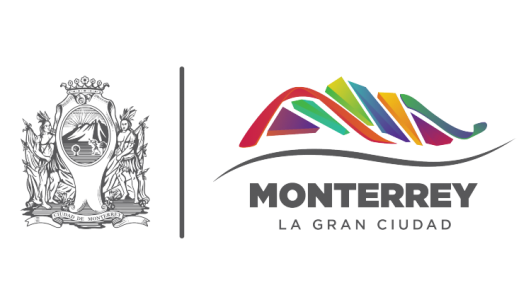 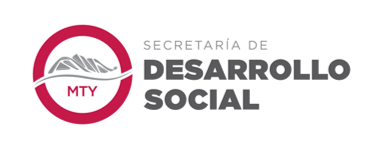 Secretaria de Desarrollo Social
Personas atendidas para la solicitud de beca
45
Elaborado por: Dirección de Educación.
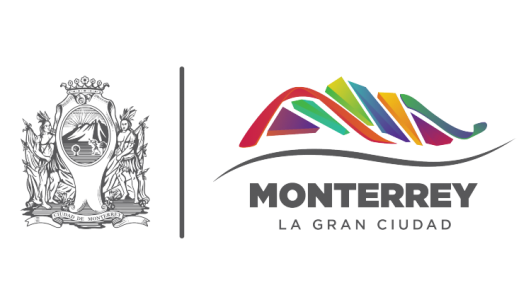 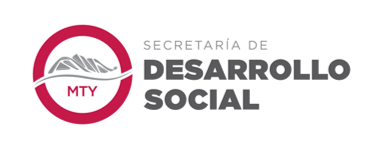 Secretaria de Desarrollo Social
No. de usuarios de Bibliotecas en Actividades
46
Elaborado por: Dirección de Educación.
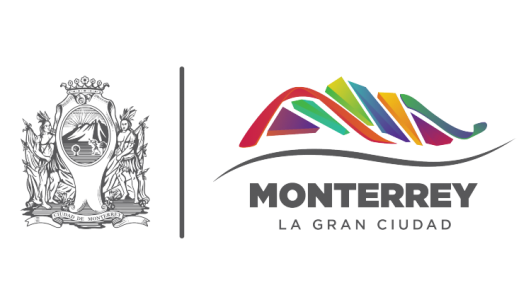 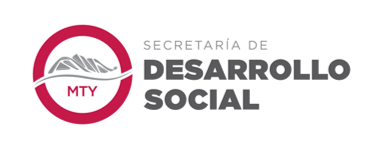 Secretaria de Desarrollo Social
Total atenciones a usuarios en bibliotecas
47
Elaborado por: Dirección de Educación.